The 3rd&4th Joint Sapporo Conference for Palliative 　　　　　   and Supportive Care in Cancer 　　　　　　　　　　　  COI disclosure		Institution：		Name：
I have no conflict-of-interest to disclose.
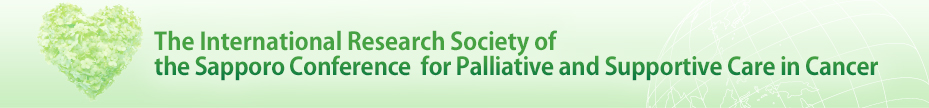 The 3rd&4th Joint Sapporo Conference for Palliative 
and Supportive Care in Cancer COI disclosure

		Institution：
		Name：
The following financial conflict-of-interests are associated with the presenter.
(1) Consultant / adviser	None
(2) Stock holdings　　　	None
(3) Patents / licenses　　	None
(4) Honoraria				Pharma A, pharma B, ....
(5) Writing payment　　	None
(6) Research grants　		Pharma A, pharma B, ....
(7) Scholarship funds		Pharma A, pharma B, ....
(8) Endowed chair　		Pharma A, pharma B, .... 
(9) Gifts					None
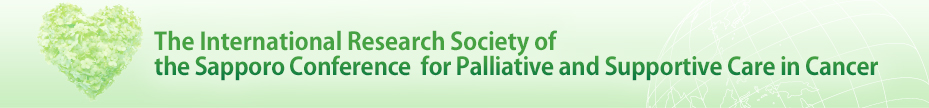